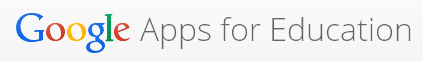 All middle and high school students will have U-46 Google accounts for the 2014-2015 school year
Students will have access to their accounts at any time, from any device with an internet connection by signing in at Google
Student accounts have been established as follows:
Username is set to first initial, last name, last 5 digits of student ID @student.u-46.org
Example student Juan Martinez, student ID # 100055555 would log in using JMartinez55555@student.u-46.org
Password is the same one they use to log into the U-46 network.  This is initially set to student’s date-of-birth (MMDDYYYY), but can be changed upon first login
Example student with birthdate September 2, 1998 would use password 09021998
Students will need to accept Google’s terms of service upon first login
Student accounts will have access to Gmail, Google Drive only
Student e-mail addresses have been loaded into Infinite Campus to allow teachers to send messages to their entire class rosters through the Messenger function
Students will have the ability to sync their U-46 Google account to their mobile device